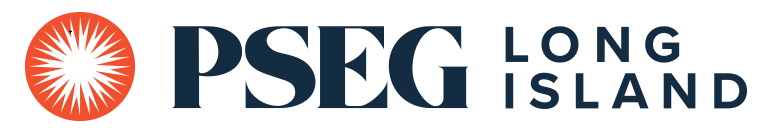 Fleet Make Ready ProgramAugust 2024
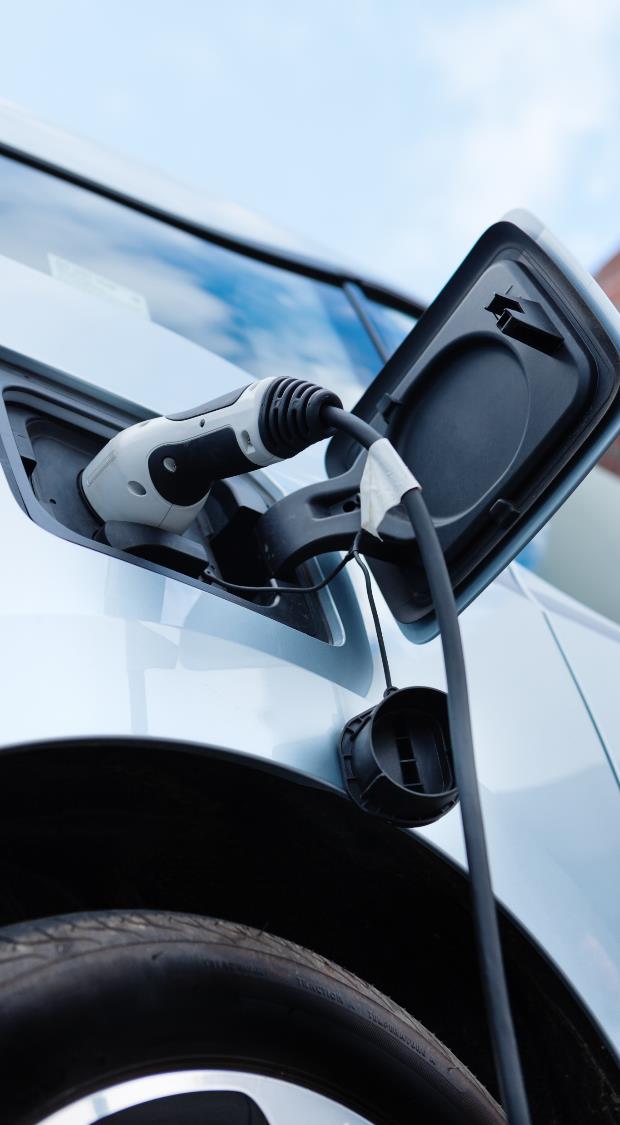 Table of Contents
EV Overview | Slides 3 - 6
Fleet Make Ready Overview | Slides 7 - 10 
Customer Eligibility | Slides 11 - 13 
Infrastructure | Slides 14 - 18
Incentive Structure | Slides 19 - 22
How to Apply | Slides 23 -27
Table of Continents
New York State Goals
There are many efforts underway in New York State to help promote the adoption of EVs in the Empire State

Advanced Clean Cars II (ACCII) Rule
Legislation has been adopted for the ACCII rule which sets a statutory goal for all new light-duty vehicles (LDV) sold in NY to be zero emissions by 2035 [Click here to learn more]

Advanced Clean Trucks (ACT) rule
The ACT rule sets a statutory goal for all new medium-and-heavy duty vehicles (MHDV) sold in NY to be zero emissions by 2045 [Click here to learn more]

Electric School Buses
New York State’s fiscal year 2022-2023 budget established a nation-leading commitment for all new school buses purchased to be zero emission by 2027 and all school buses in operation to be electric by 2035. [Click here to learn more]
© 2024 PSEG. All Rights Reserved
3
Preparing the Grid for the Influx of EV’s
As part of PSEG Long Island’s mission, our goal is to provide our Long Island and Rockaway customers with best-in-class reliability. As we see more customers adopt electric vehicles, PSEG Long Island is planning for how much power is needed for EVs to ensure there is ample infrastructure in place. 

The chart below represents the peak demand that occurs on Long Island in the summer. Each year, demand has decreased as customers adopt more energy efficient appliances, adopt renewable energy sources, and shift their energy usage to off-peak hours (e.g. EV Charging).
Coincident Peak : The demand of a customer or group of customers at the time of the electric system’s peak demand.
EV Basics
Levels of Charging
Level 1 
Approximately 8-20+ hours to charge an EV
Port Types: J1772, NACS
Uses ordinary household standard outlet (120V)

Level 2
Approximately 4-8 hours to charge an EV
Port Types: J1772, NACS
208-240V; similar to an electric dryer or oven

Direct Current Fast Charger (DCFC) 
Approximately <20 minutes for an 80% charge 
Port Types: CCS, NACS, ChAdeMO
Three-Phase 480V
Vehicle Types
Battery Electric Vehicles (BEV)
Can use Level 1, Level 2 or DCFC
Solely rely on batteries and have no engine
Plug-In Hybrid Electric Vehicles (PHEV)
Can only use Level 1 or Level 2
Have a combination of batteries to drive 10-50 miles on electric and an engine as backup
Hybrid Electric Vehicles 
These do not plug into anything
Has a small battery and an engine with the battery primarily used for stop-and-go traffic and improved fuel efficiency
Did you know?

Many automakers are adopting the NACS connector starting in 2025. Adapters are also available to use other connector types
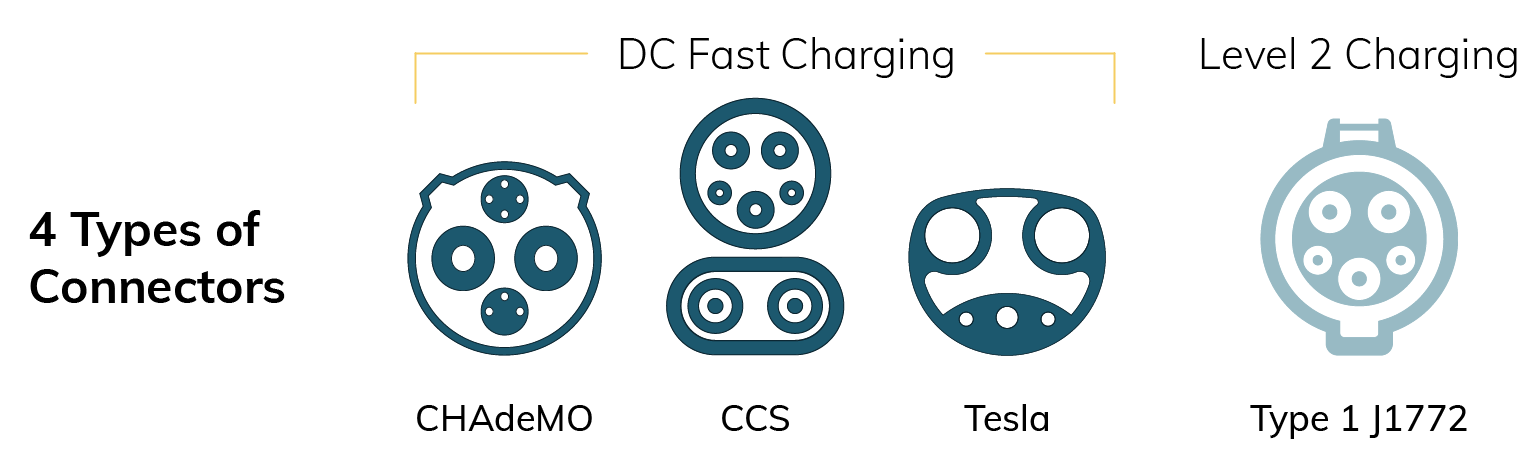 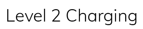 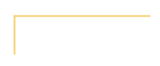 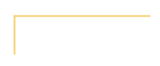 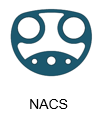 NACS
© 2024 PSEG. All Rights Reserved
5
Electric 101
Power (W) = Voltage (V) x Current (I)
1000 W = 1 kW
ESB (Electric School Bus) Example

Battery Capacity: 155 kWh

Charging Time:
Level 2 would take:


Level 3 (DCFC) would take:
Energy (kWh) = Power x Time
1000 W x 1 Hr
  = 1,000 Wh
  = 1 kWh
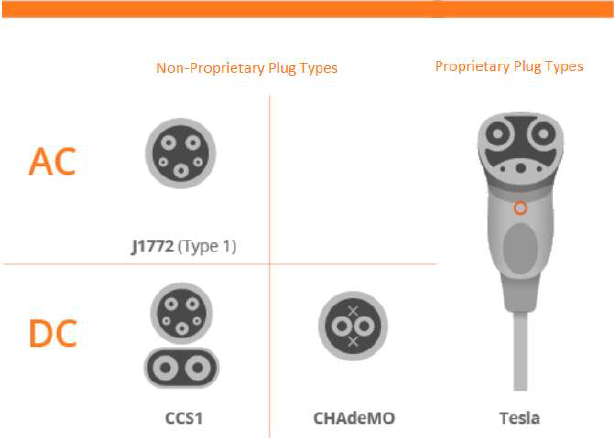 © 2024 PSEG. All Rights Reserved
6
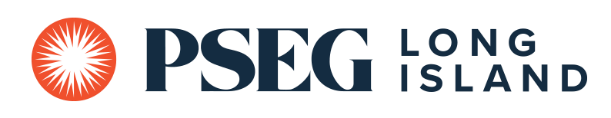 Fleet Make Ready Program Overview
Program Goals
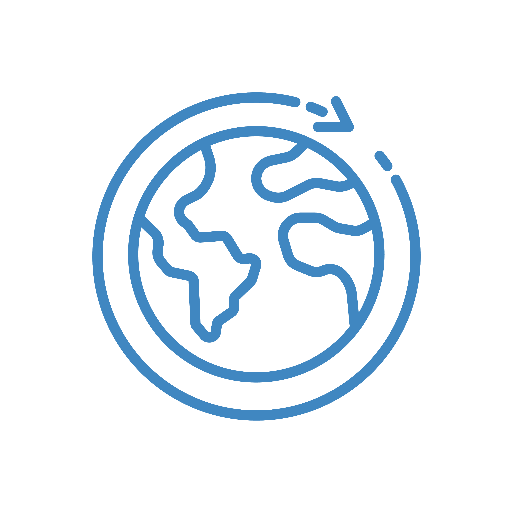 Support the Fleet Electrification across Long Island
Make incentives available to customers to offset their charging installation costs
Plan and deploy grid infrastructure so it is right-sized for the amount of power needed to support fleet electrification
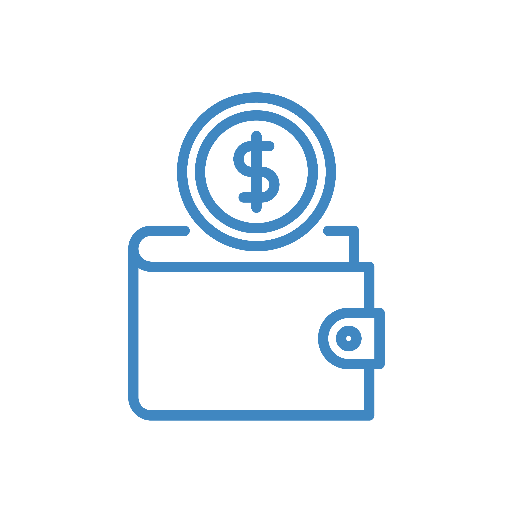 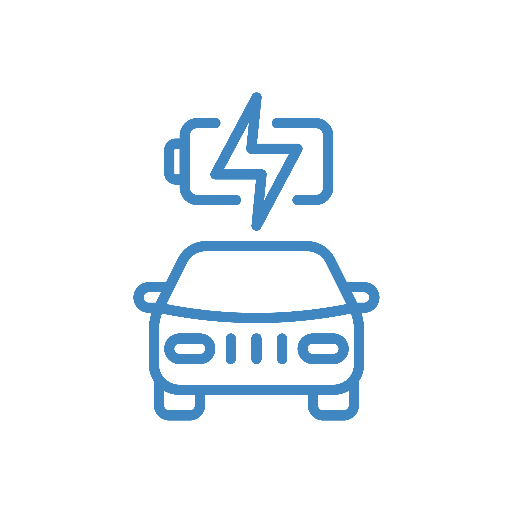 Program Overview
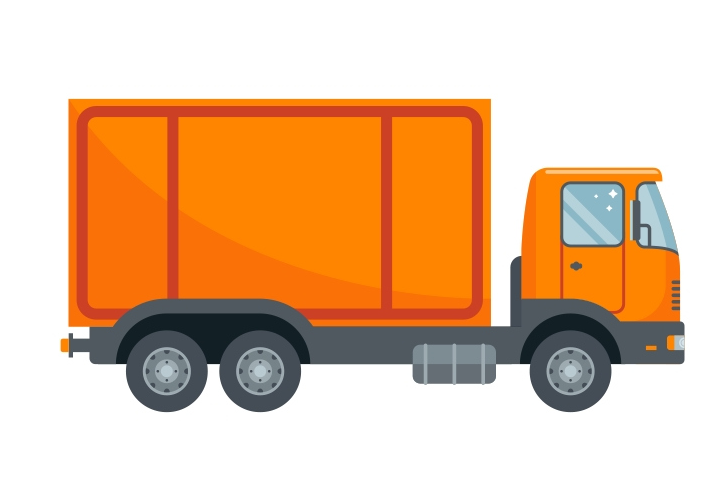 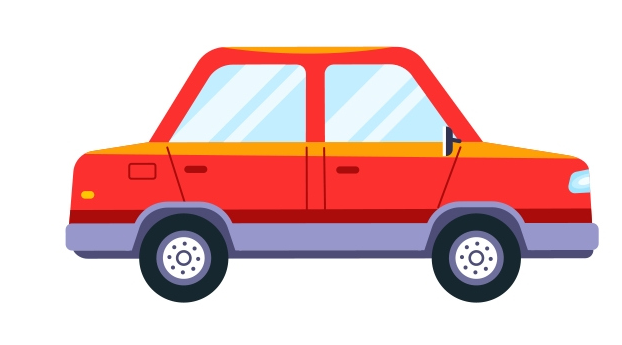 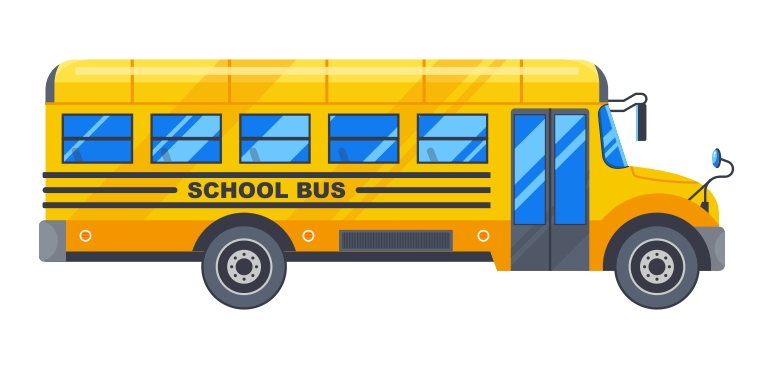 © 2024 PSEG. All Rights Reserved
9
Who’s involved?
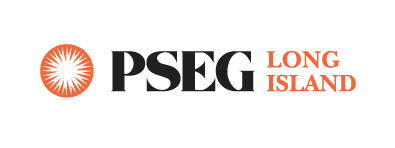 If Utility upgrades are needed
For all applications
Customer Side
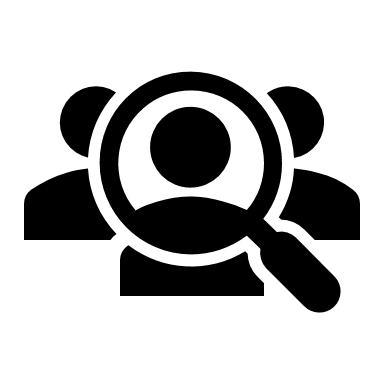 Building & Renovation Services (BRS)
Transportation Electrification Team
Applications can come through customers OR contractors
Distribution Design
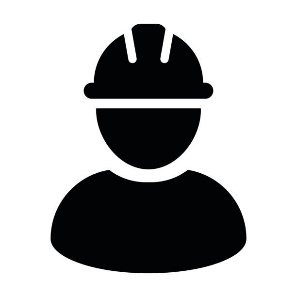 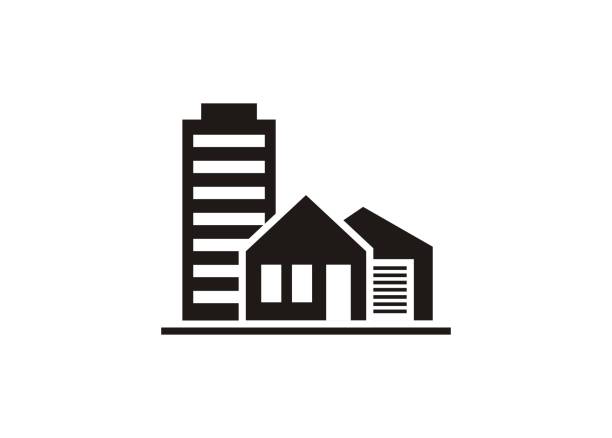 Rebate Processing Team
T&D Construction
Contractor
Customer
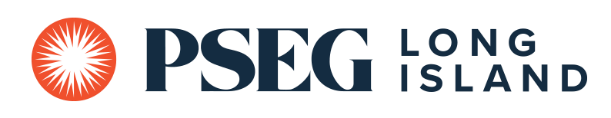 Customer Eligibility
Eligible Customers
Eligibility Requirements
Eligible customers that can participate in the Fleet Make Ready Program, can also participate in the EV Make Ready Program assuming the scopes are different from one another.
Eligible Customers
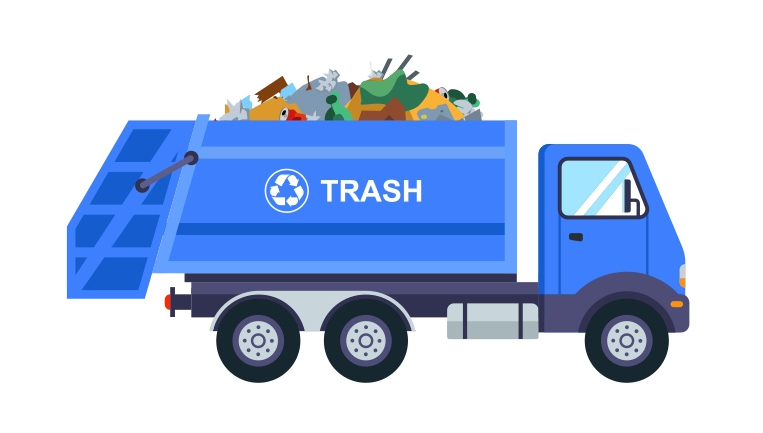 Public Fleets Offering
Public Fleet is defined as a non-residential customer who managed a fleet of vehicles that are owned and/or operated by local governments, municipalities, not-for-profit organizations or public schools/universities. 

Eligible customers can be managed by government agencies or private companies.

Additional eligible customer types include waste disposal, law enforcement, and first responder. 

Public Schools or Public Universities that participate in the program as a Public Fleet, cannot use the station for vehicles that transport students unless such vehicles utilize the same PSEGLI account.
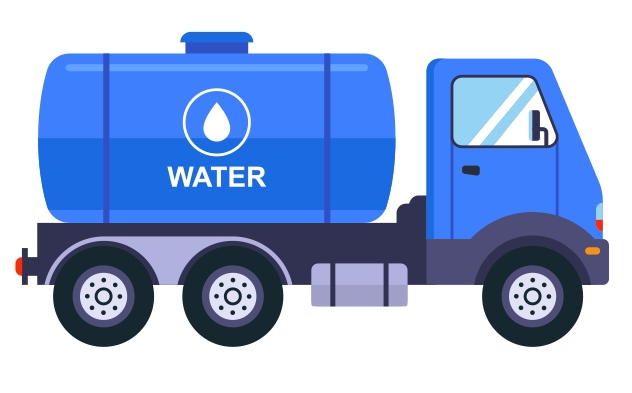 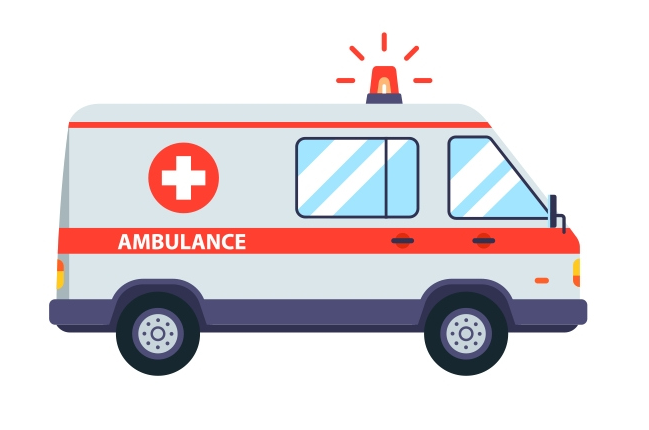 Public Transport Offering
Public Transportation is defined as a non-residential customer who manages a fleet of vehicles that own and/or operate vehicles that provide transportation services. This can include transportation services for public schools, public universities, or transit authorities.

Eligible customers can be managed by government agencies or private companies. 

The following customer types are not eligible to participate in the Program at this time: ride-hailing, airport shuttle, limousine or tour buses.
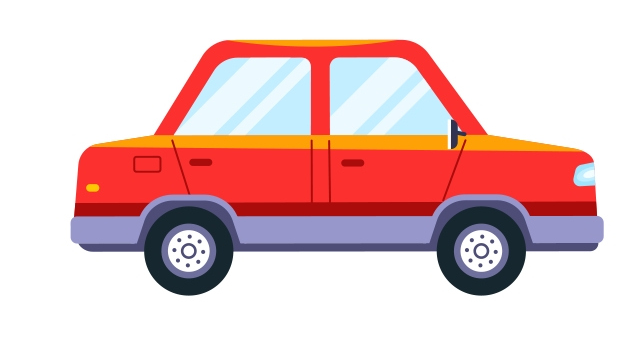 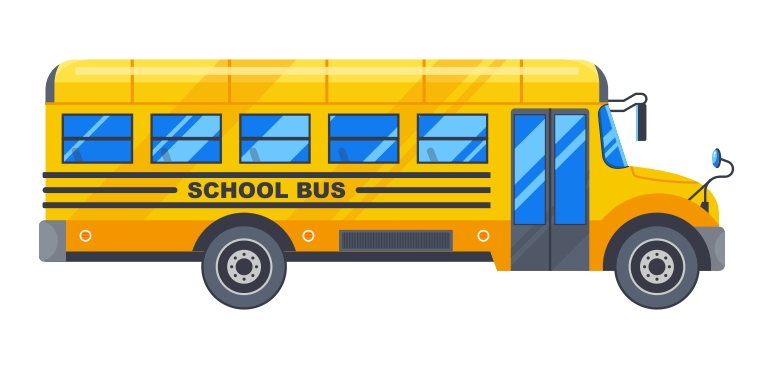 © 2024 PSEG. All Rights Reserved
12
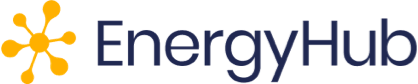 Data Sharing Requirements
PSEG Long Island will collect EV charging usage for 5 years to help develop learnings on grid impacts and program improvements
Data specs include the following:
Station Billing Information
Station Financial Information
Plug and Charging Session Data
Charge time for each vehicle during each charging session 

EnergyHub has vetted chargers capable of sending data to PSEG Long Island and a list of Eligible Chargers can be found on our website under Program Resources
Chargers not on this list will be unable to participate

For those looking to add their charger/network to the list, please reach out to: PSEG-LI-EVFleet@pseg.com  
Please note that PSEG Long Island relies on EnergyHub to ensure that the Network Provider can meet all of our requirements
Eligible Chargers list is updated on a monthly basis
© 2024 PSEG. All Rights Reserved
13
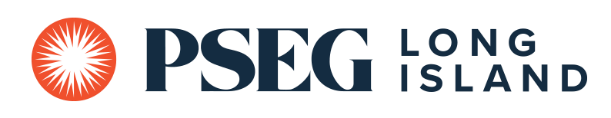 Infrastructure
Make-Ready Infrastructure
Customer-Side and Utility-Side Costs 
Future-Proofing
Charge Letter
Make-Ready Infrastructure
Utility Side Make Ready (USMR): Distribution infrastructure equipment up to the meter
Determined when customer submits Load Letter to PSEG Long Island’s Building and Renovation Services (BRS)
Distribution Design will assess the site and project scope, and determine if any utility upgrades are required to provide power to the site
A Charge Letter will be issued by Distribution Design, which identifies the USMR costs
Customer Side Make Ready (CSMR): Infrastructure equipment from the meter up to the EV Charger
Contractor constructs this infrastructure
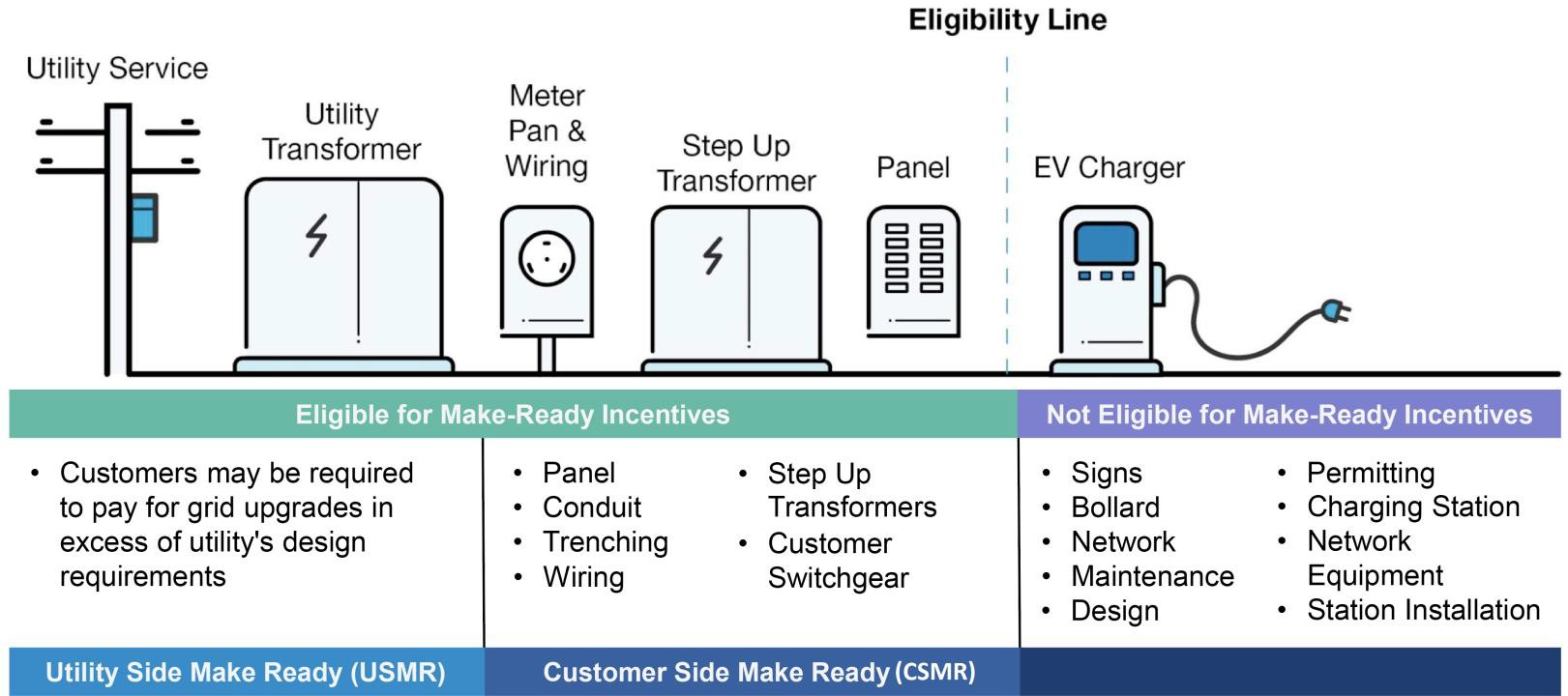 The Fleet Make Ready Program allows customers to "stack" other incentive programs on top of this program for costs that are ineligible
Make-Ready Infrastructure: USMR Costs
Utility-Side Make-Ready (USMR) represents any utility infrastructure upgrades when a load letter is submitted to PSEG Long Island’s Building and Renovation Services (BRS).
A charge letter is provided by PSEG Long Island and is given to the customer and represents any work associated with the Utility Distribution Network up to the Meter.
USMR can include the following: 
Step-down transformers 
Overhead or underground service lines 
Utility meters
Other traditional distribution infrastructure
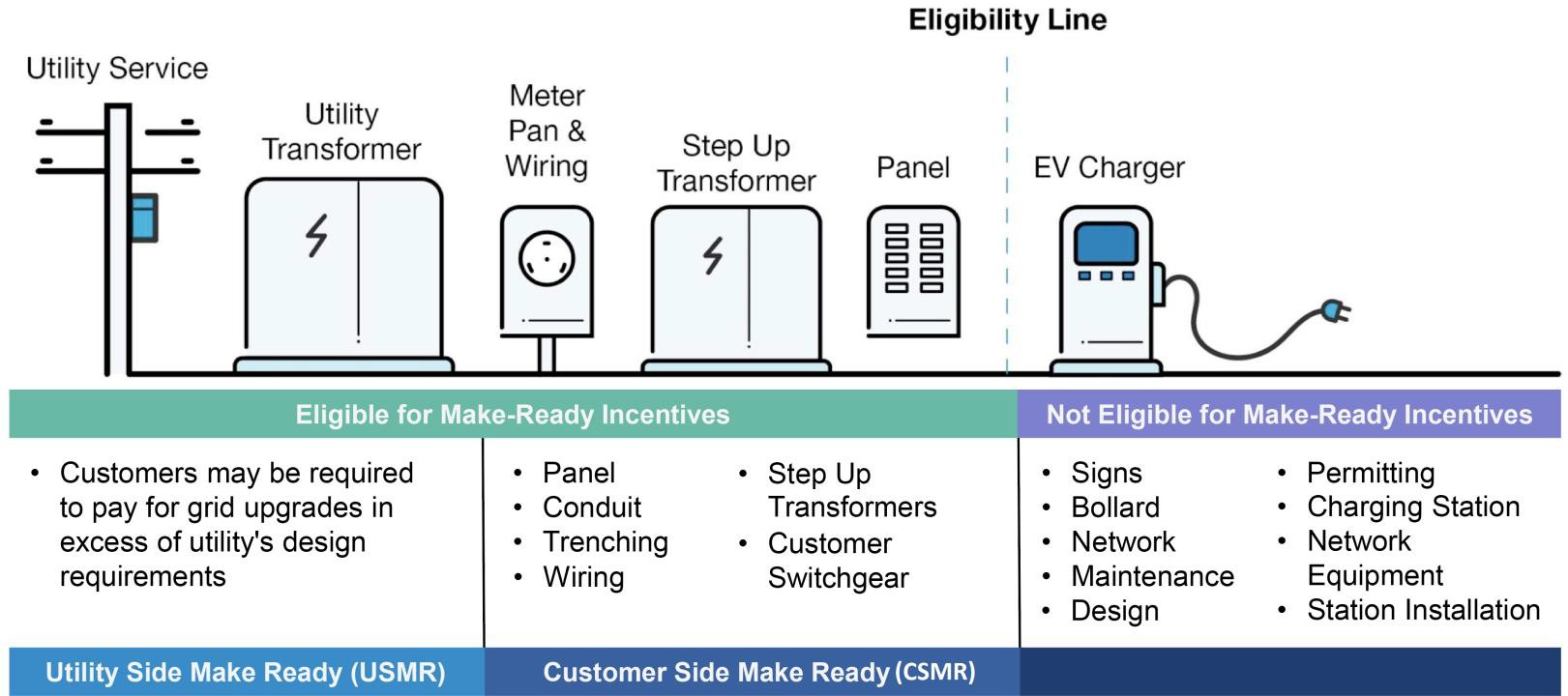 The Charge Letter needs to be paid in full before the job is released to Construction. The Charge Letter can potentially be covered by the Fleet Make Ready Program.
Building and Renovation Services (BRS)
If you need a service upgrade or dedicated service to support your fleet(s), you will need to submit a service request to PSEG Long Island
Our Building Renovation Services (BRS) team will take in all service requests submitted and provide a BRS notification number
i.e. 9-123456
BRS will assign the notification number to a distribution design planner who will determine if any infrastructure upgrades would be required
If any upgrades are required, a charge letter may be issued to the customer [referred to as Utility Side Make Ready (USMR) costs]
Programs such as our upcoming Fleet Make Ready Program could offset these costs
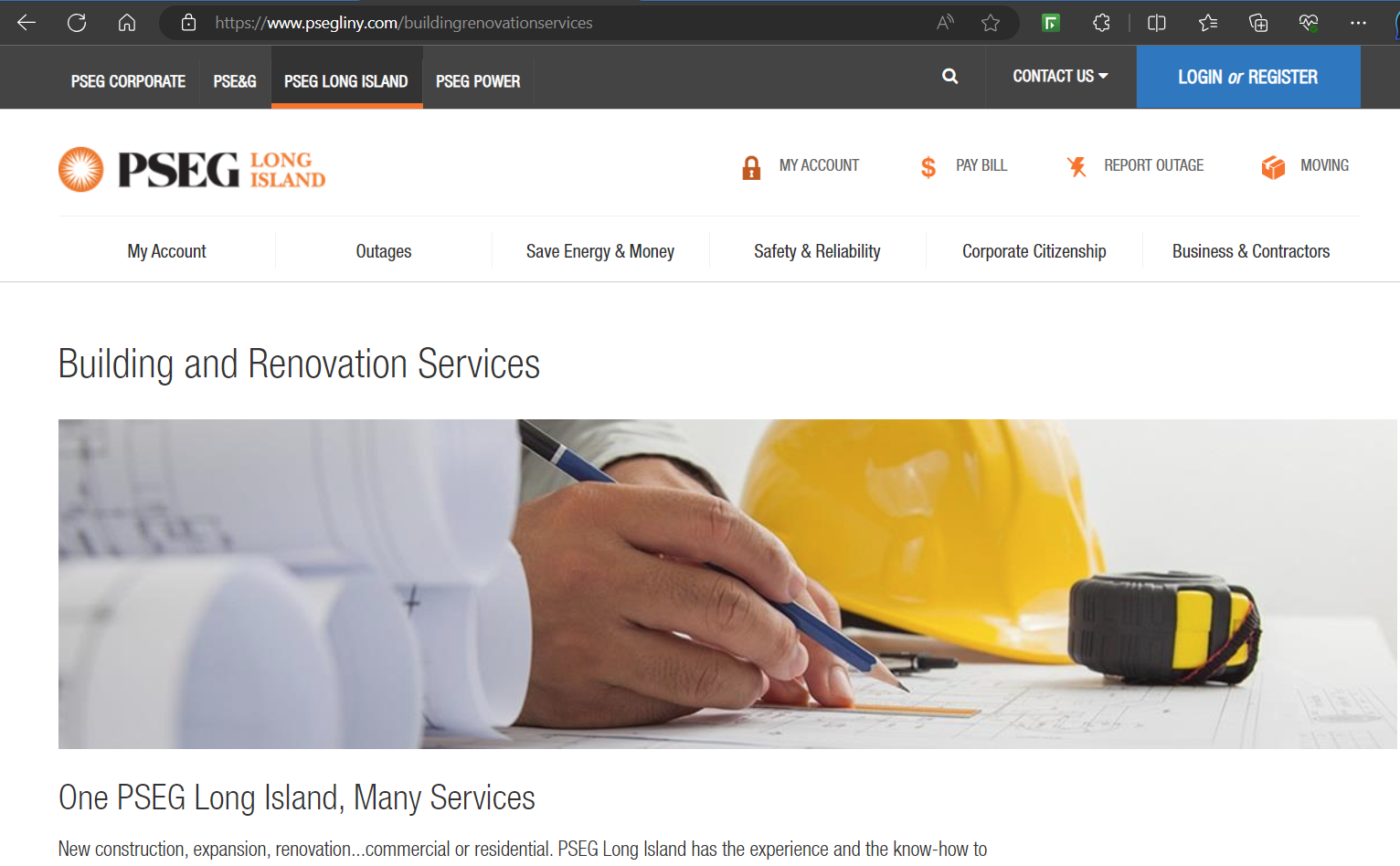 Charge Letter
Issued to customer
Site Assessment & Engineering Analysis performed. Will determine if any USMR costs associated with project
PSEG Long Island’s Building and Renovation Services (BRS) group will assign the load letter to an engineer in Distribution Design
Load Letter Submitted
© 2024 PSEG. All Rights Reserved
17
Make-Ready Infrastructure: CSMR Costs
Customer-Side Make-Ready (CSMR) is located between the Meter and EV Charger(s). It’s typically provided by a Contractor (also called a Developer) and includes the following: 
Conduit 
Conductors
Trenching 
Boring
Electrical panel
Transformer 
Landscaping restoration
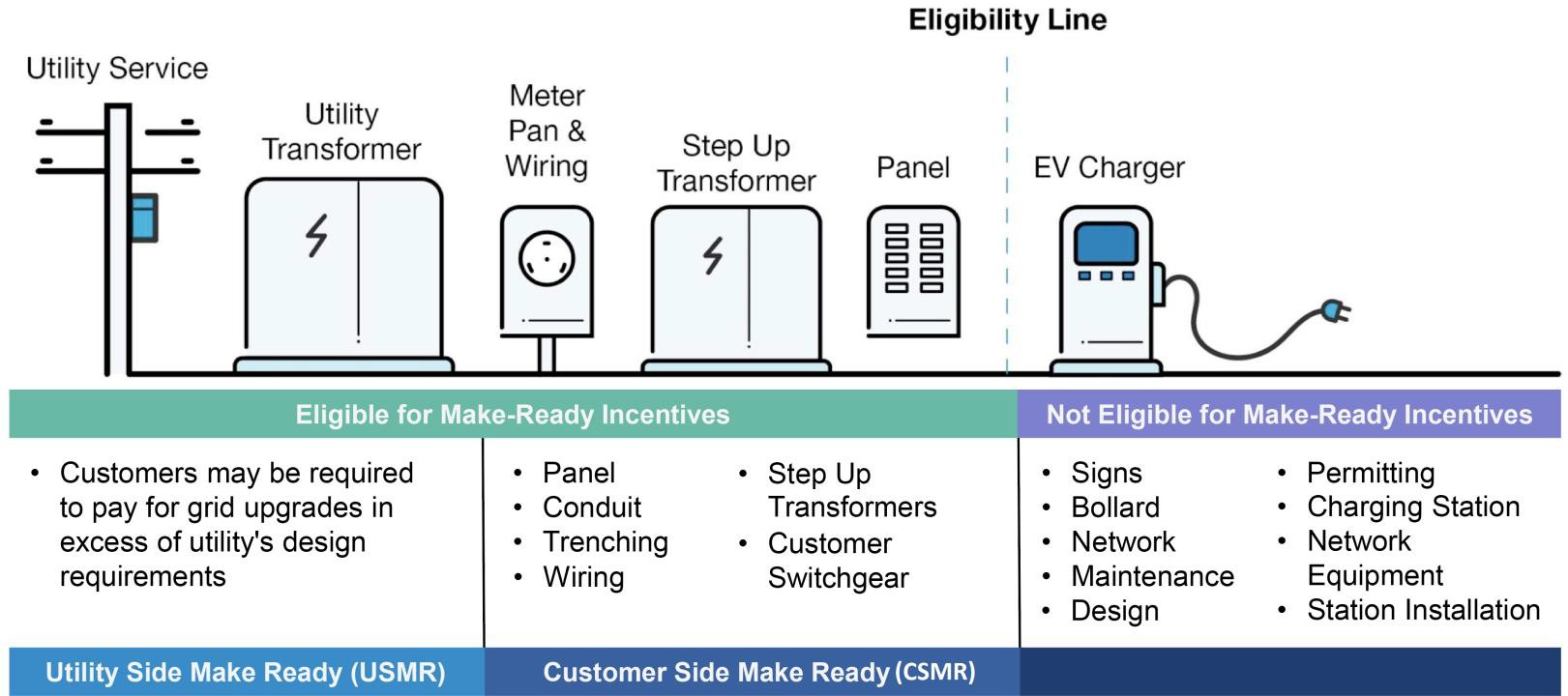 Important: The quote/invoice must be itemized to match the costs identified in the application; otherwise, it will not be accepted.
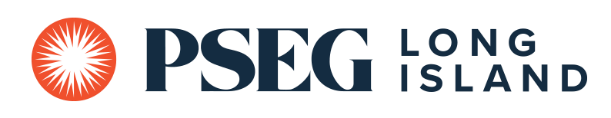 Incentive Structure
Disadvantaged Communities (DAC)
Incentive Structure and Caps
Incentive Methods
Disadvantaged Communities (DAC)
New York’s Climate Act recognizes that climate change doesn’t impact all communities equally, and frontline and otherwise underserved communities require additional support to benefit from the state’s historic transition to cleaner, greener sources of energy. To support charging in areas most impacted by pollution, PSEG Long Island offers higher incentives for projects in DAC:
https://www.nyserda.ny.gov/ny/disadvantaged-communities
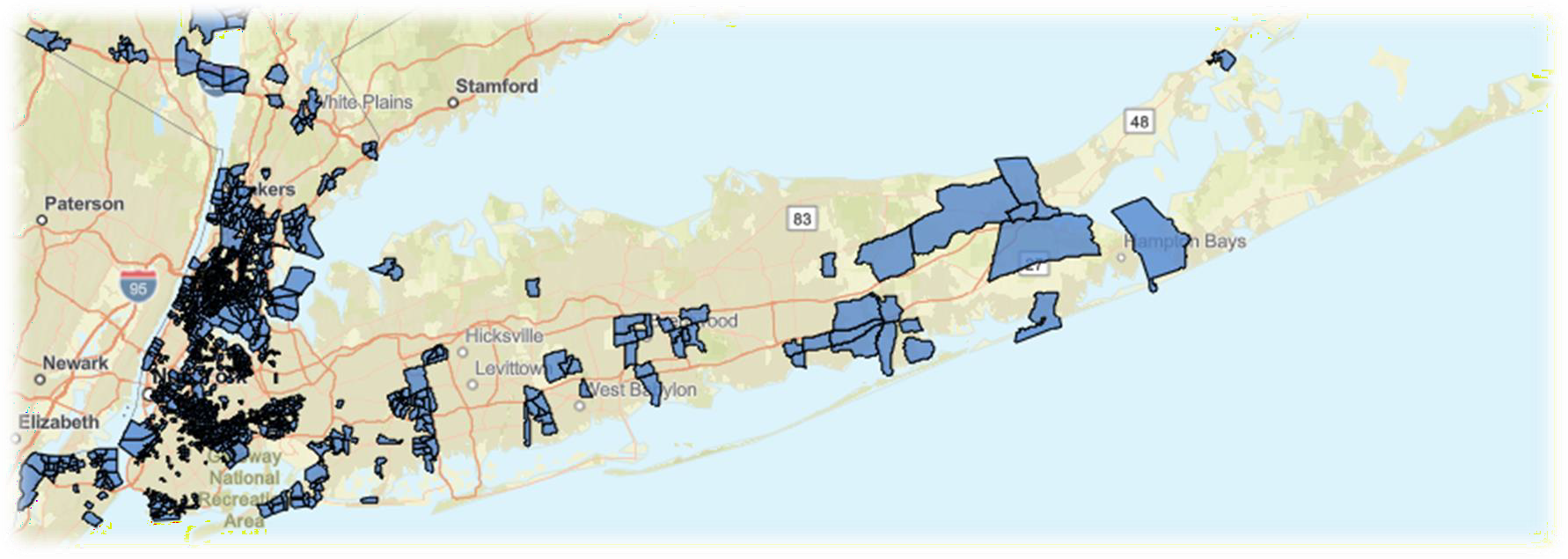 Source: https://www.nyserda.ny.gov/ny/disadvantaged-communities
Question
How do I know if I am in a DAC?
Answering Customer Questions
Answer
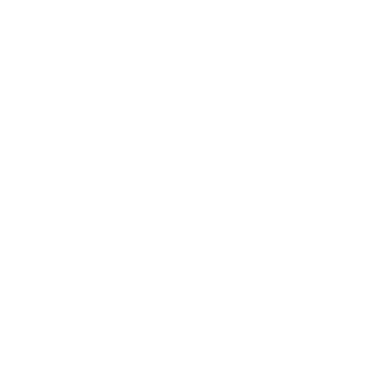 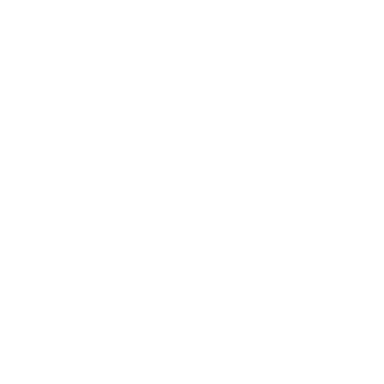 How do I know if I need Demand management software or hardware?
PSEG Long Island offers higher incentives for projects in DAC so that underserved communities benefit from the clean energy transition, reduced pollution, and economic opportunities.
Customers can check if their project falls within a DAC by typing their address on this page: https://www.nyserda.ny.gov/ny/disadvantaged-communities
How do I know if I need Demand management software or hardware?
Eligible Incentives
The Fleet Make Ready Program anticipates that most locations such as bus depots or municipal buildings which typically do not have large electrical services, will require infrastructure upgrades to support the fleets that would be electrified.
© 2024 PSEG. All Rights Reserved
22
How to Apply
© 2024 PSEG. All Rights Reserved
Completed Application
Required Documents
Itemized Estimate/Quote from the Developer
If costs in the Application and cost estimates / quotes do not match, it could result in delay or even rejection
Costs provided in Application must match cost estimates / quotes provided by Developer; Signed application form
Ensures that the check is sent to the correct address
PSEGLI bill should be tied to charging station
For projects that require new service, customers will provide the PSEGLI Account No. & Meter No. upon energization
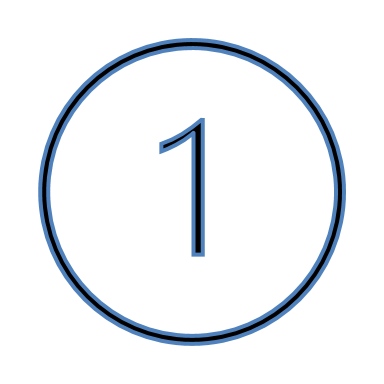 W9 Form
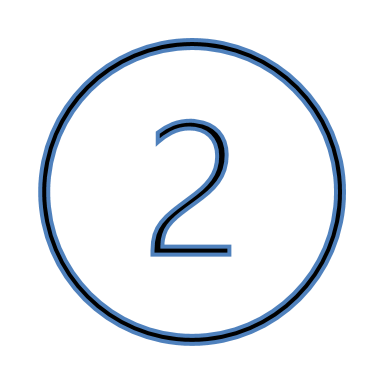 Copy of PSEGLI Bill
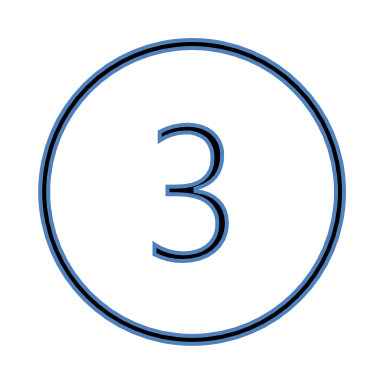 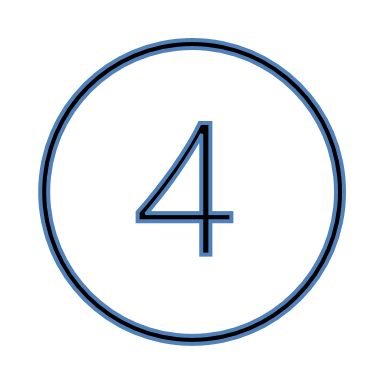 LOA Agency Letter
Additional Documentation
Charge Letter
If available, otherwise this will be provided by Distribution Design once available
Only applicable for projects that require a service upgrade or new service
Only applicable for projects where incentive will be assigned to an entity other than the customer (default recipient)
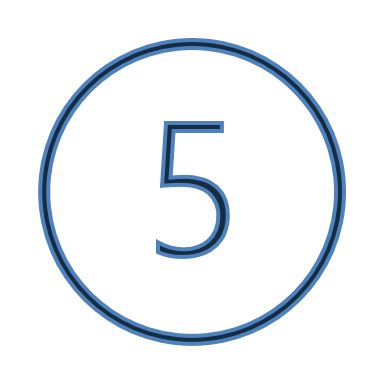 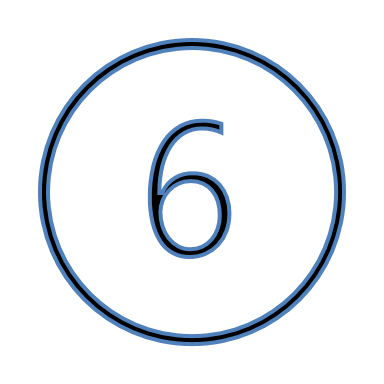 Application Process Flow
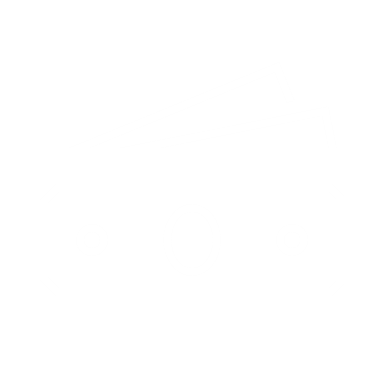 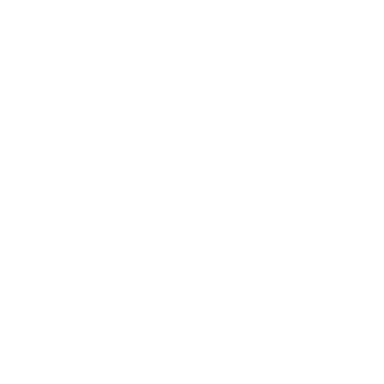 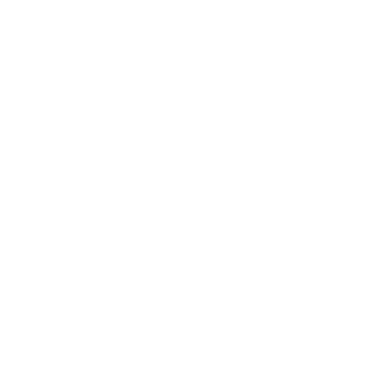 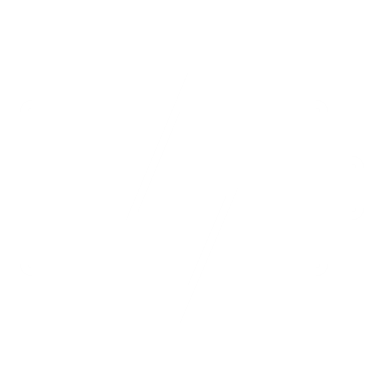 1. Application Review and Processing
After an application is submitted, the TE team will review it and issue a conditional pre-approval if all requirements are met, which is valid for a year.
2. Energize the Station
Dist. Design and T&D Construction will coordinate with Contractor
Contractor will then energize the charging station and notify the TE team when the station is ready for a site inspection. 
All closeout documents must be submitted before a site visit is scheduled.
3. Site Visit
Contractor or Customer will notify the TE team that the site is ready to conduct a site visit. 
TE team to issue project completion form once all closeout documents and site inspection has been completed and verified. 
Customer and Contractor must sign the Project Completion Form.
4. Receive Rebate

The rebate can then be issued by PSEG Long Island's Rebate Processing team.
Program Application Process
Note: The Contractor can apply for the Customer
Customer:
Works with contractor to determine if a service request is needed
Customer:
Submits a BRS request to PSEGLI
BRS:
Generates a notification number 
Assigns to Dist. Design
Dist. Design:
Assess available capacity on feeder
Issues a charge letter
If yes:
Pre-Application
If no: customer proceeds to application
T&D Construction:
Develops USMR infrastructure*
Customer: 
Fills out and submits application
TE Team: 
Application processing and pre-approval
Application
Contractor:
Develops CSMR infrastructure
Rebate Processing team: 
Issues the rebate**
TE Team: 
Issues project completion form, to be signed by Customer and Developer
Customer: 
Energizes charging station
Submits closeout docs
TE Team: 
Conducts site inspection
Post-Application
Legend:
PSEG Long Island steps
Customer steps
*If applicable

**If all requirements are met, rebate checks are issued within 60 days
Contractor steps
Sign Up Today!
To learn more about our programs, visit: 
https://www.psegliny.com/saveenergyandmoney/GreenEnergy/EV/FleetMR
To get started, submit your application & required documents to:
PSEG-LI-EVFleet@pseg.com
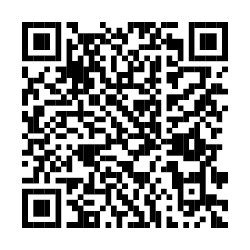 © 2024 PSEG. All Rights Reserved
28
Thank